TIẾNG VIỆT 3
Tập 1
Tuần 10
Bài đọc 2: Bận
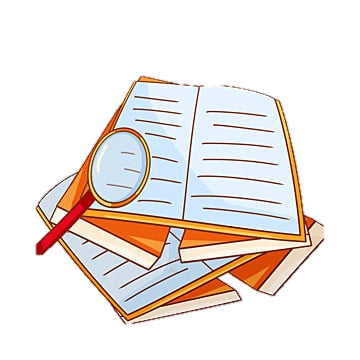 Ấn để đến trang sách
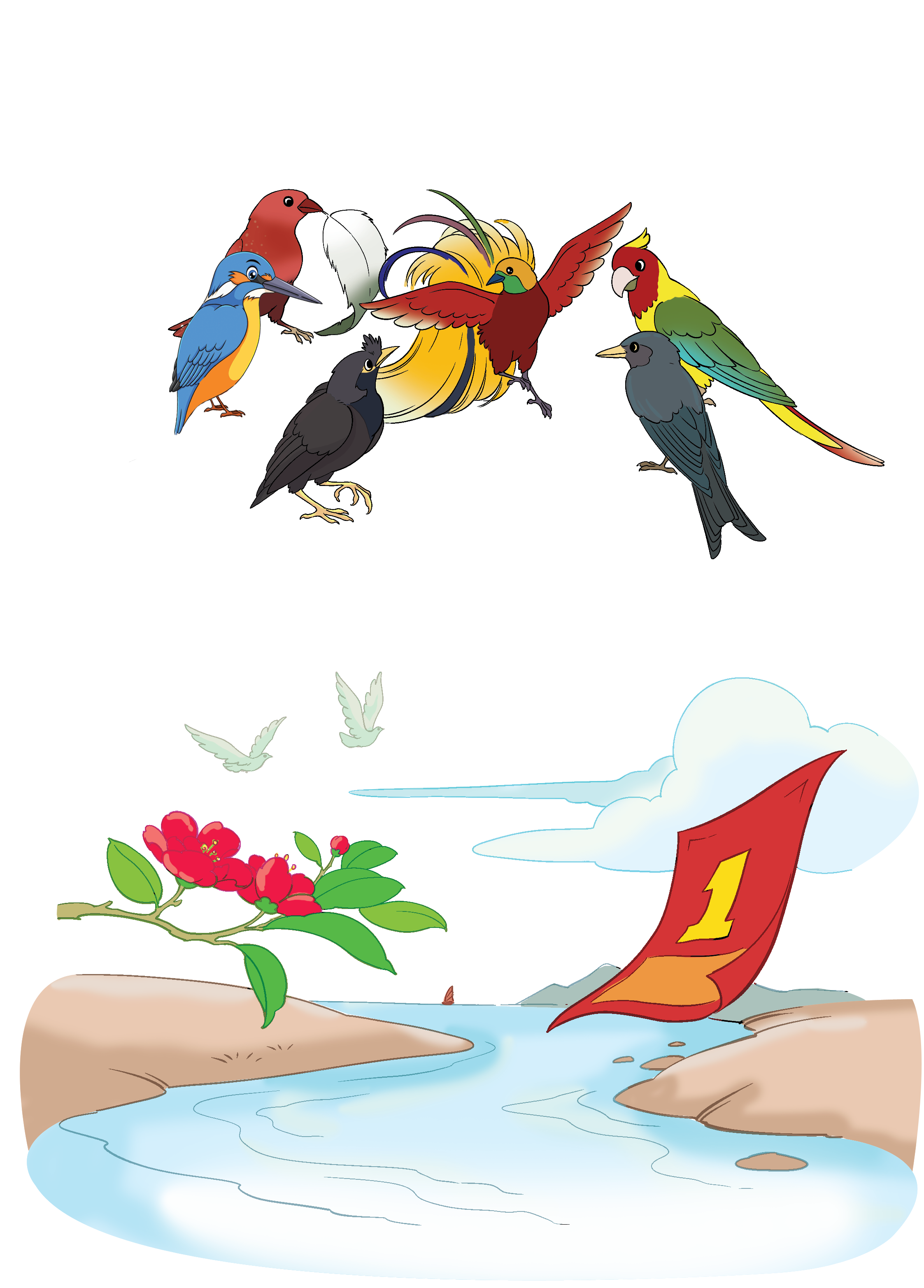 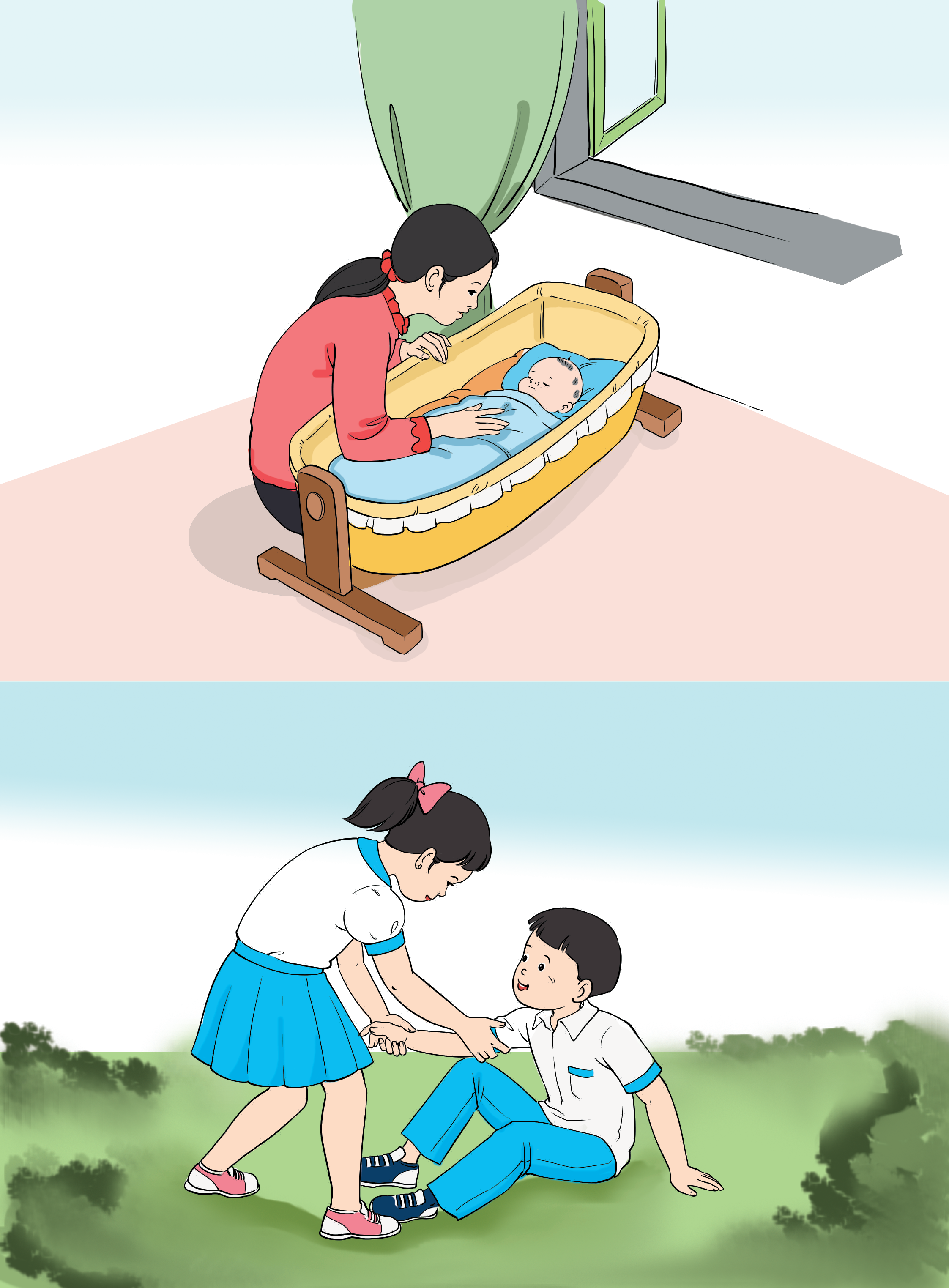 Các bức tranh vẽ về điều gì?
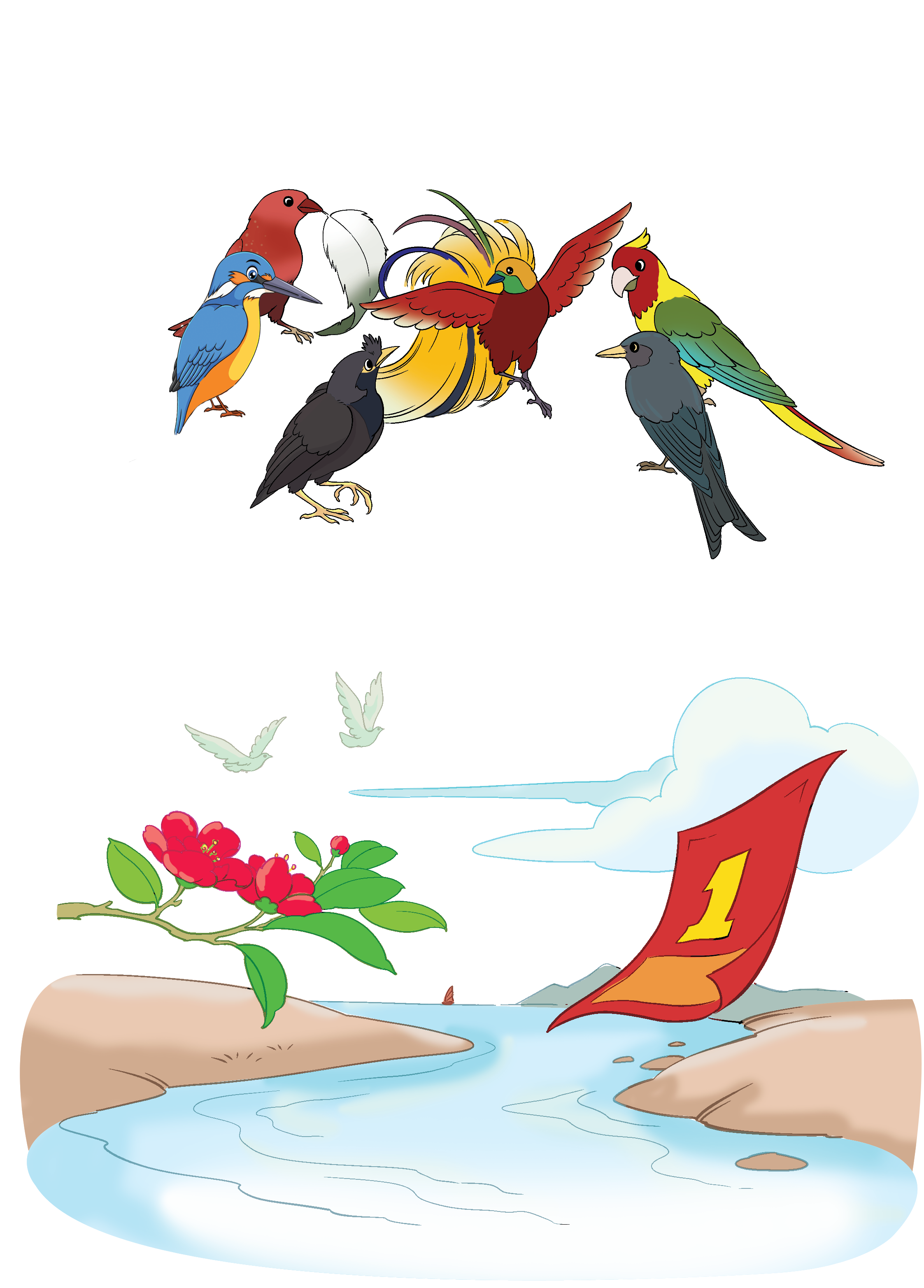 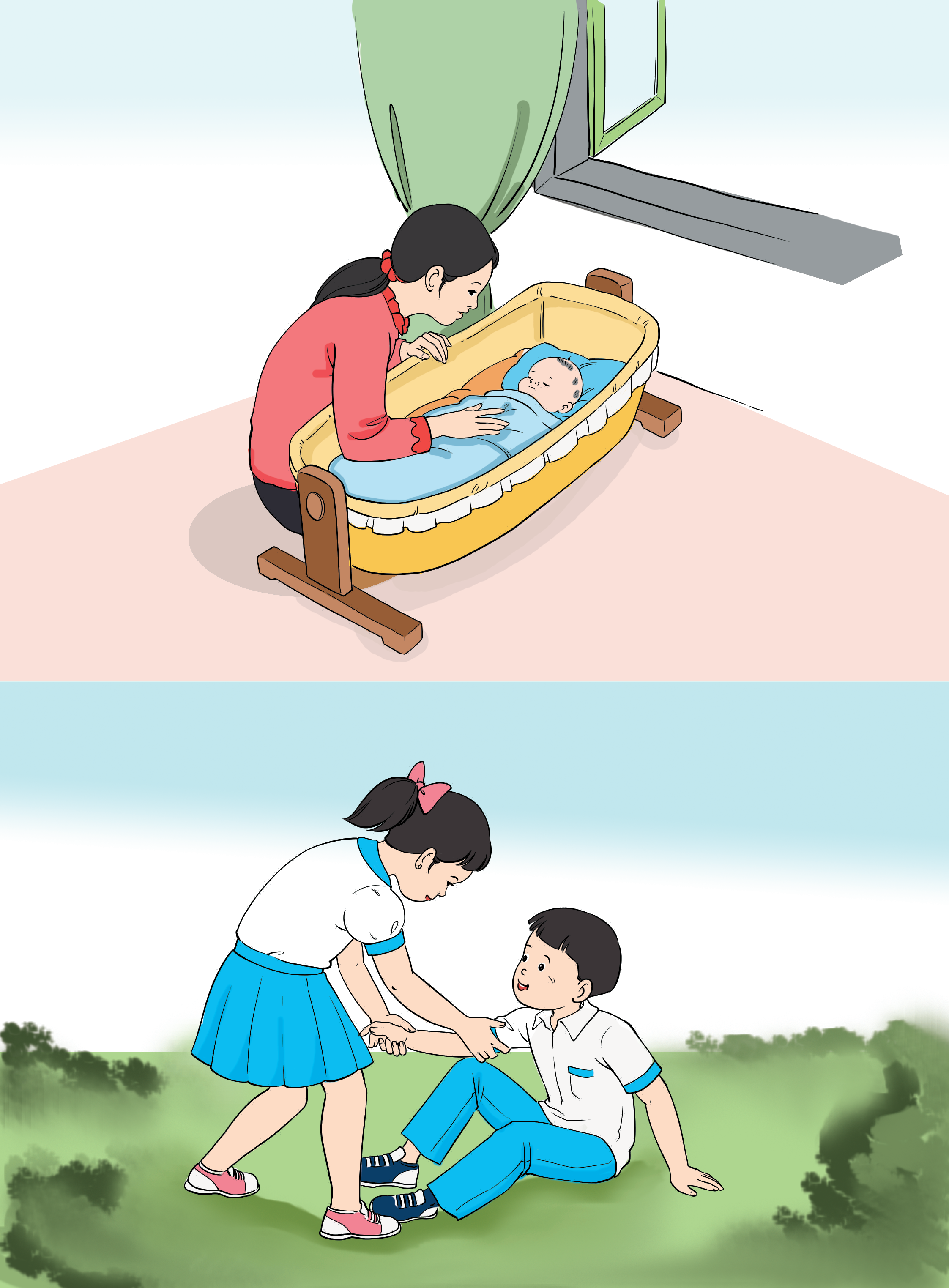 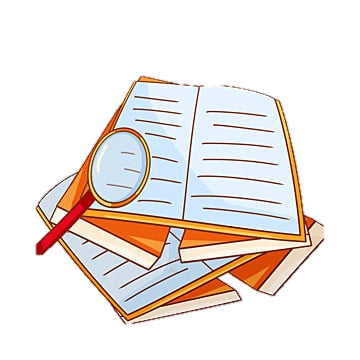 Ấn để đến trang sách
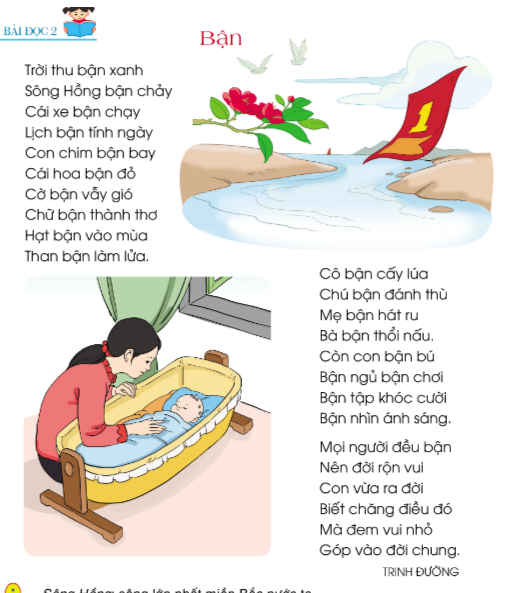 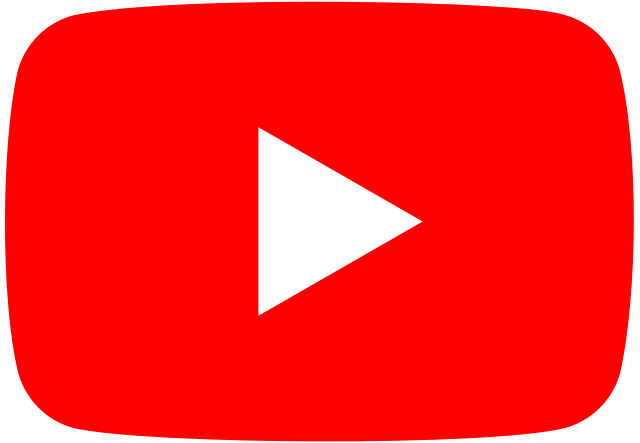 Giọng đọc
Ấn vào để đến 
video bài đọc
Ngắt nhịp: 2/2 
Trời thu/ bận xanh
Sông Hồng/ bận chảy
Cái xe/ bận chạy
Lịch bận/ tính ngày.
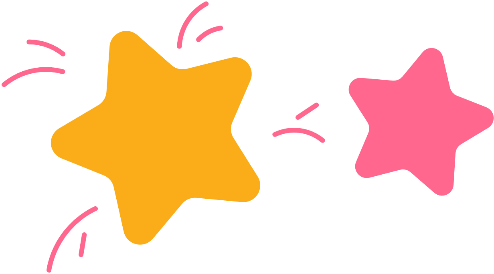 Vui tươi
Khẩn trương
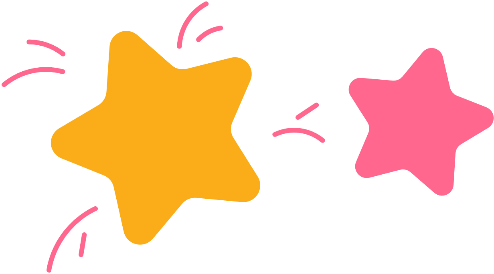 Bận
Trời thu bận xanhSông Hồng bận chảyCái xe bận chạyLịch bận tính ngàyCon chim bận bayCái hoa bận đỏCờ bận vẫy gióChữ bận thành thơHạt bận vào mùaThan bận làm lửa.
Cô bận cấy lúaChú bận đánh thùMẹ bận hát ruBà bận thổi nấu.Còn con bận búBận ngủ bận chơiBận tập khóc cườiBận nhìn ánh sáng.
Mọi người đều bậnNên đời rộn vuiCon vừa ra đờiBiết chăng điều đóMà đem vui nhỏGóp vào đời chung.
01
02
03
Trinh Đường
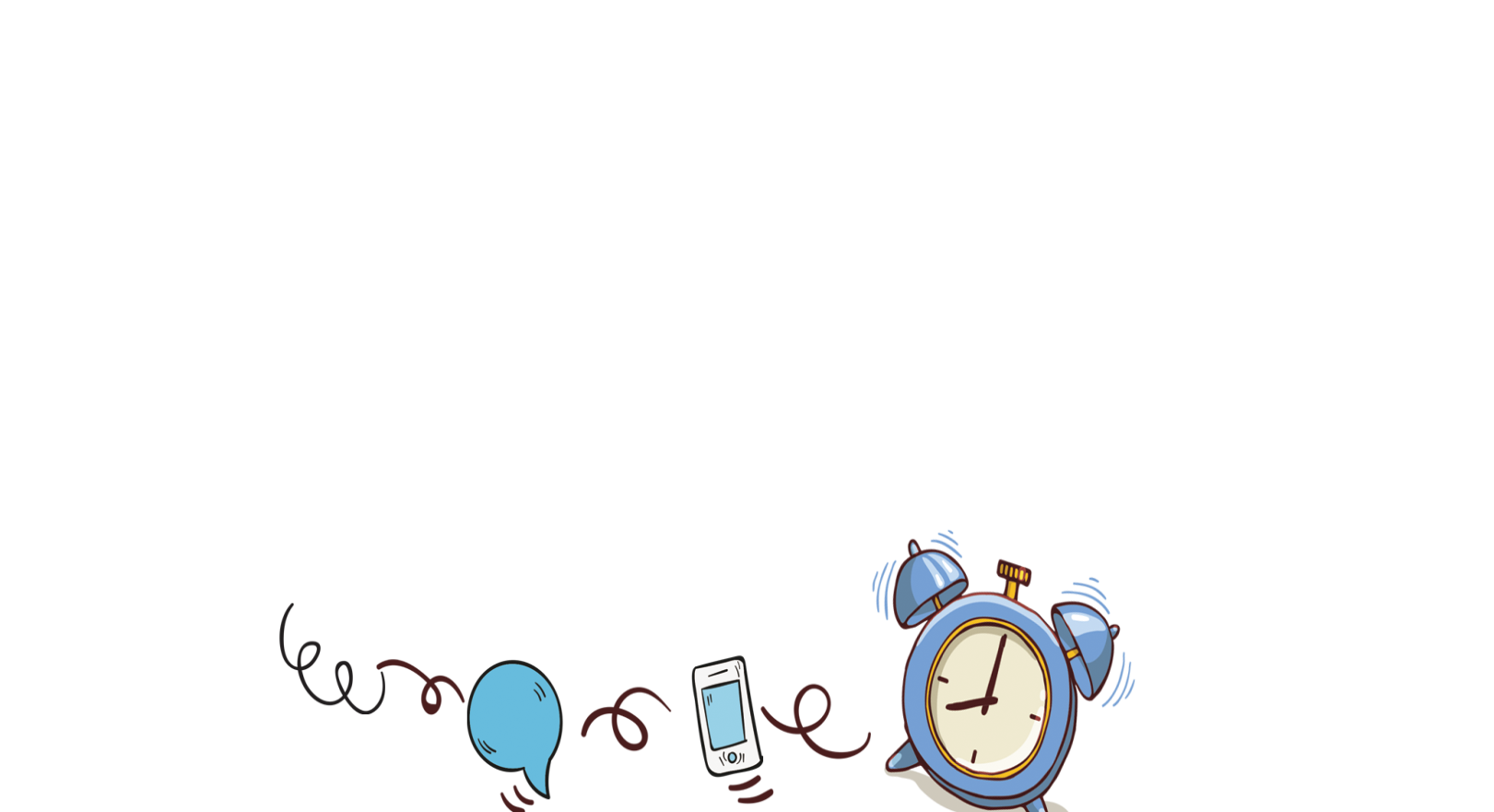 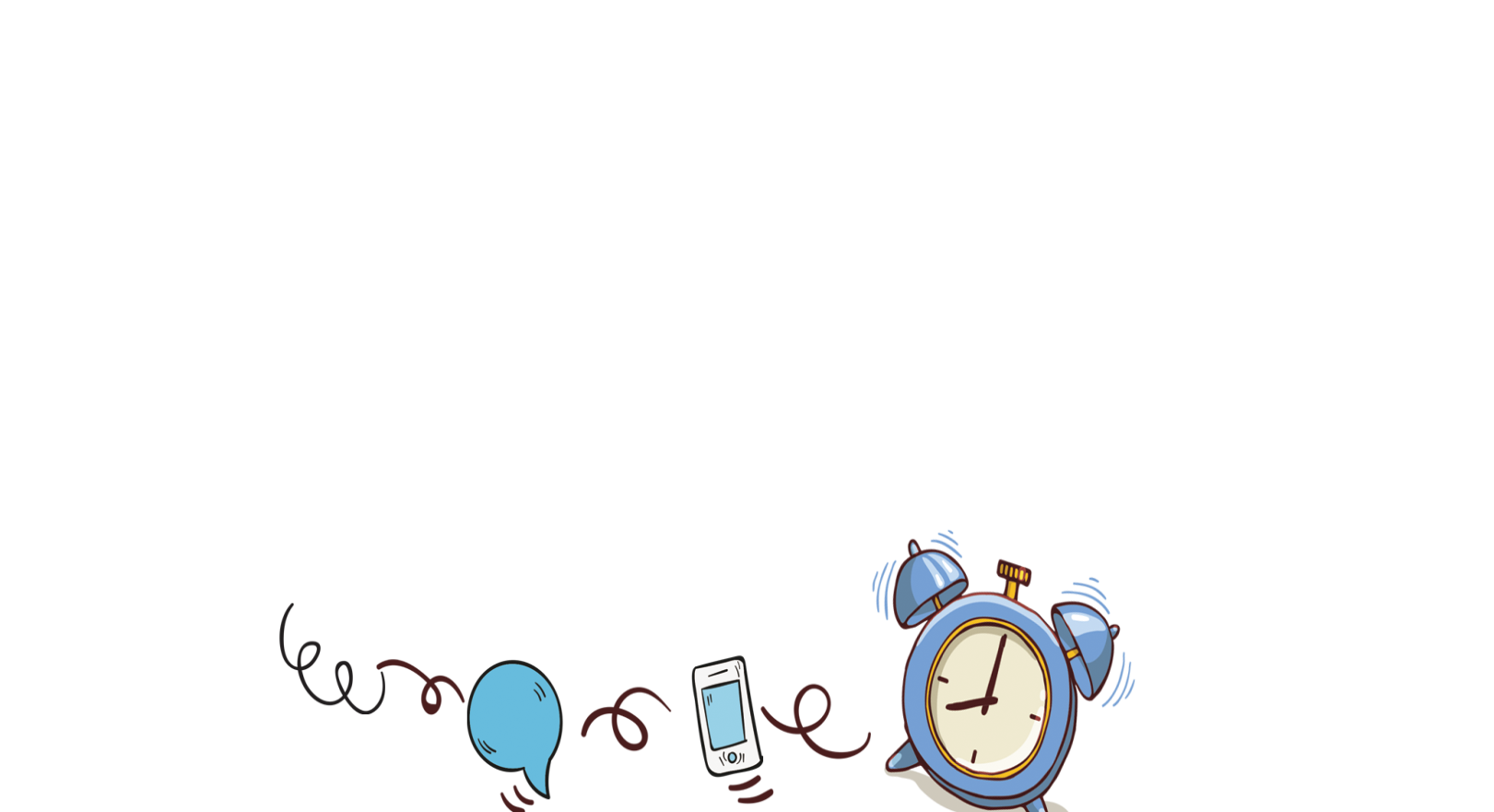 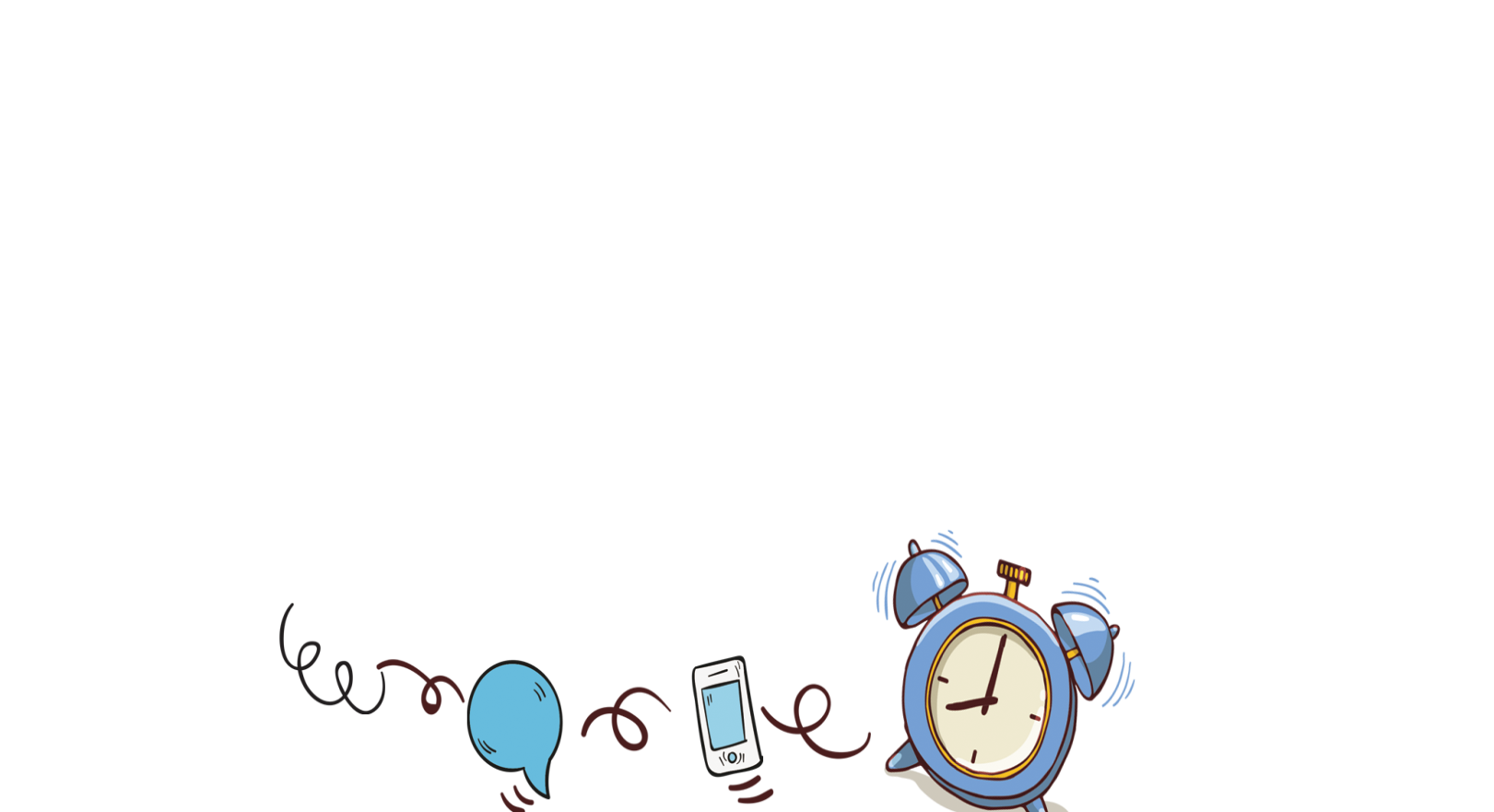 Sông Hồng: Sông lớn nhất miền Bắc, chảy qua Hà Nội.
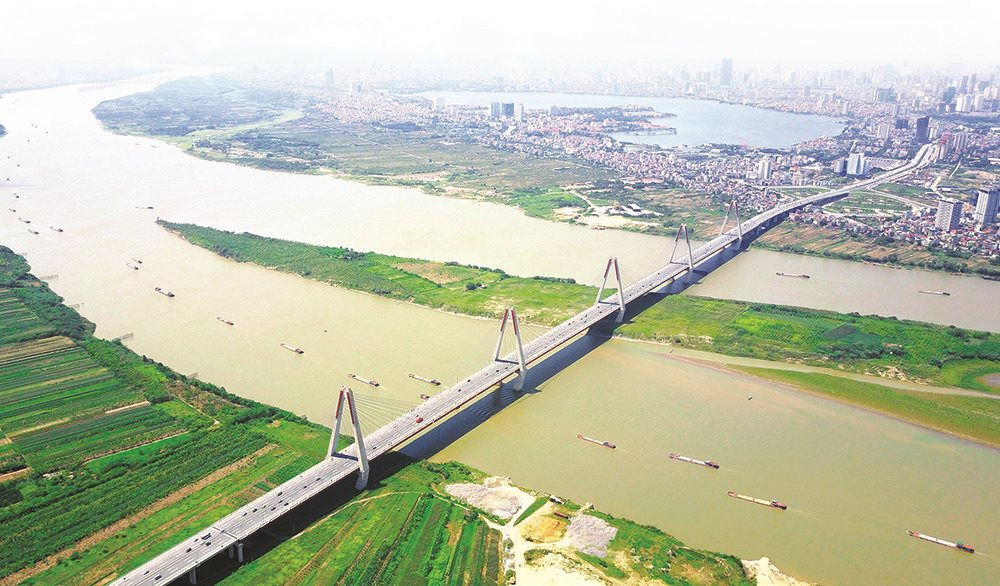 Vào mùa: Bước vào thời gian gieo hạt, cấy lúa hoặc gặt hái
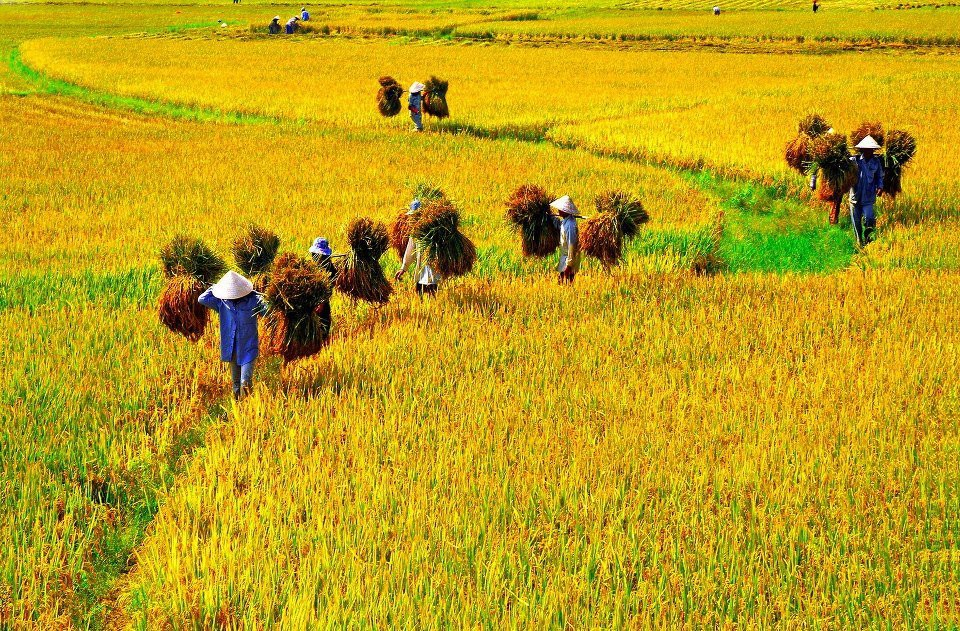 GIẢI NGHĨA TỪ
Đánh thù: Đánh giặc, bảo vệ đất nước.
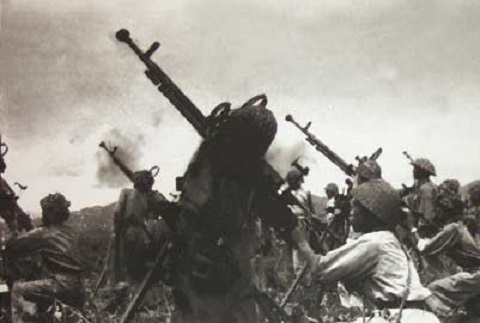 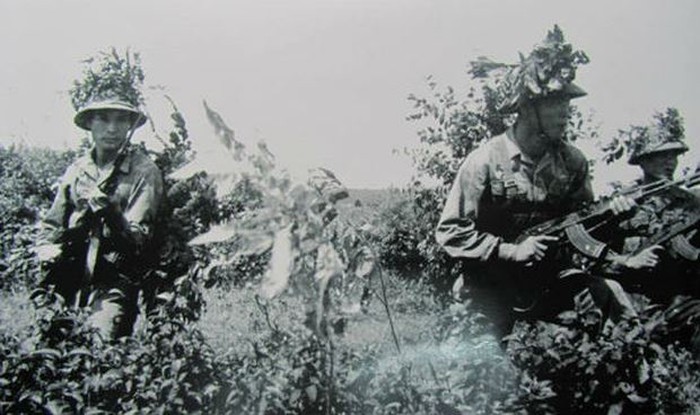 Bận
Trời thu bận xanhSông Hồng bận chảyCái xe bận chạyLịch bận tính ngàyCon chim bận bayCái hoa bận đỏCờ bận vẫy gióChữ bận thành thơHạt bận vào mùaThan bận làm lửa.
Cô bận cấy lúaChú bận đánh thùMẹ bận hát ruBà bận thổi nấu.Còn con bận búBận ngủ bận chơiBận tập khóc cườiBận nhìn ánh sáng.
Mọi người đều bậnNên đời rộn vuiCon vừa ra đờiBiết chăng điều đóMà đem vui nhỏGóp vào đời chung.
01
02
03
Trinh Đường
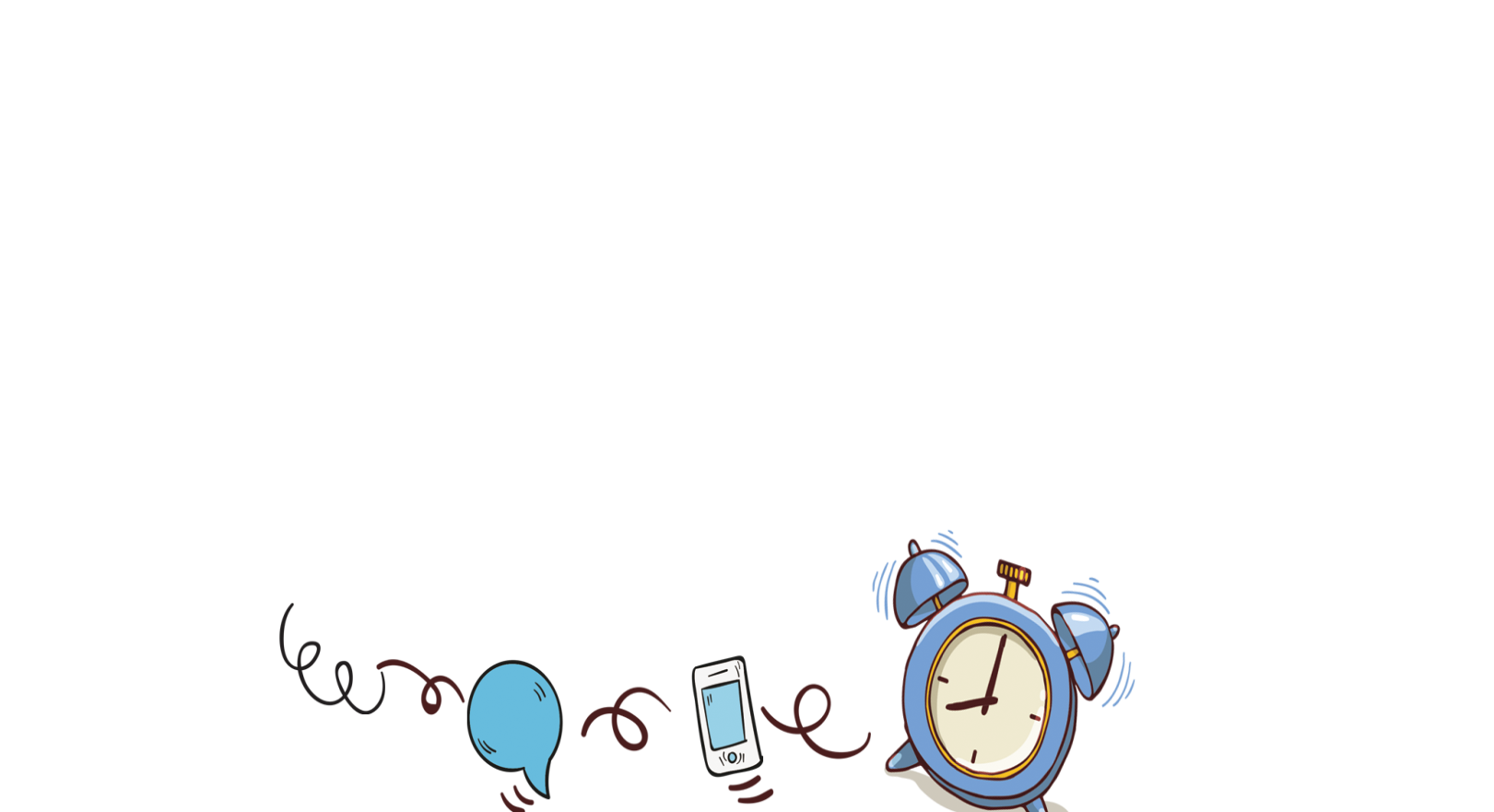 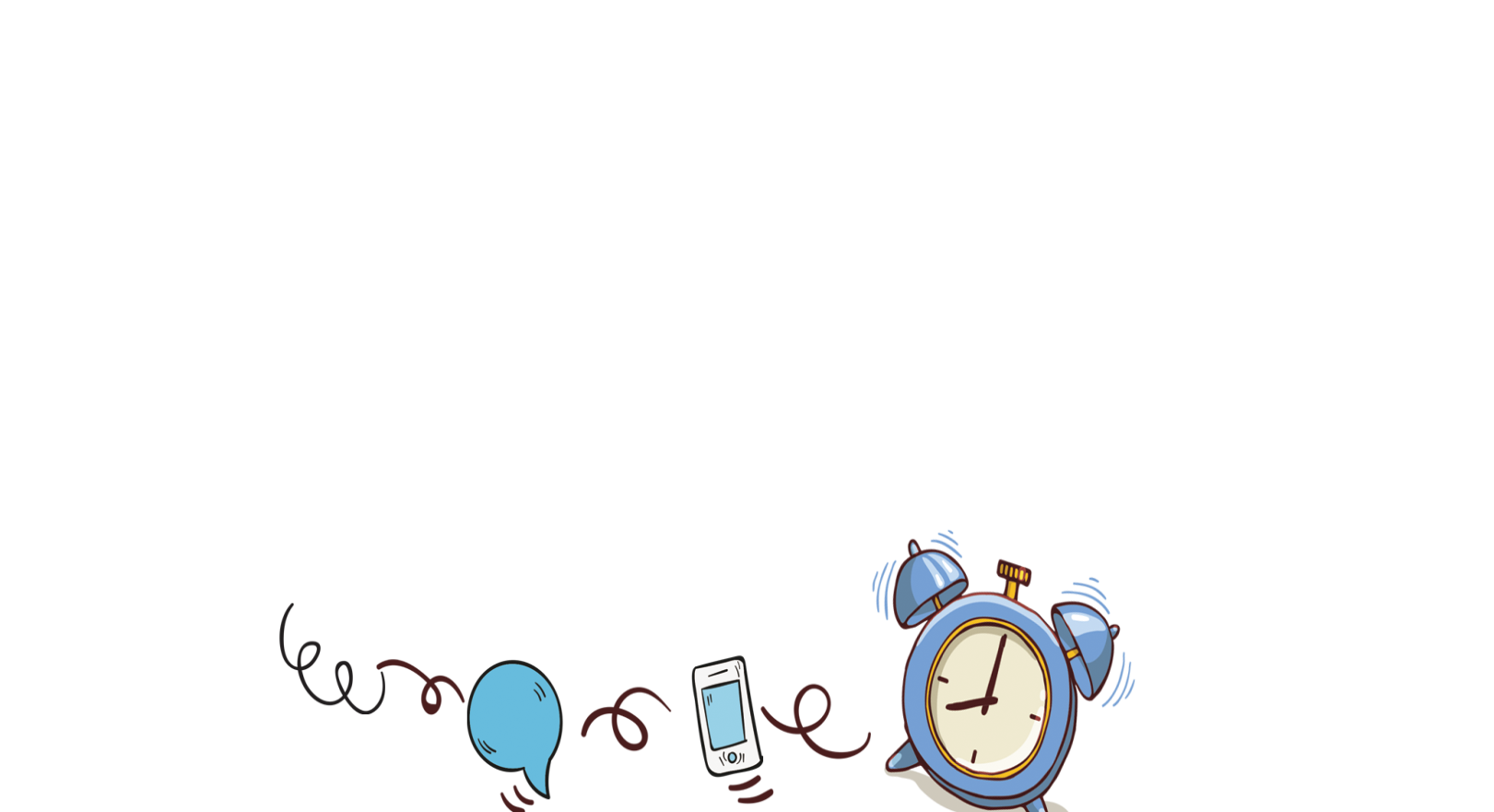 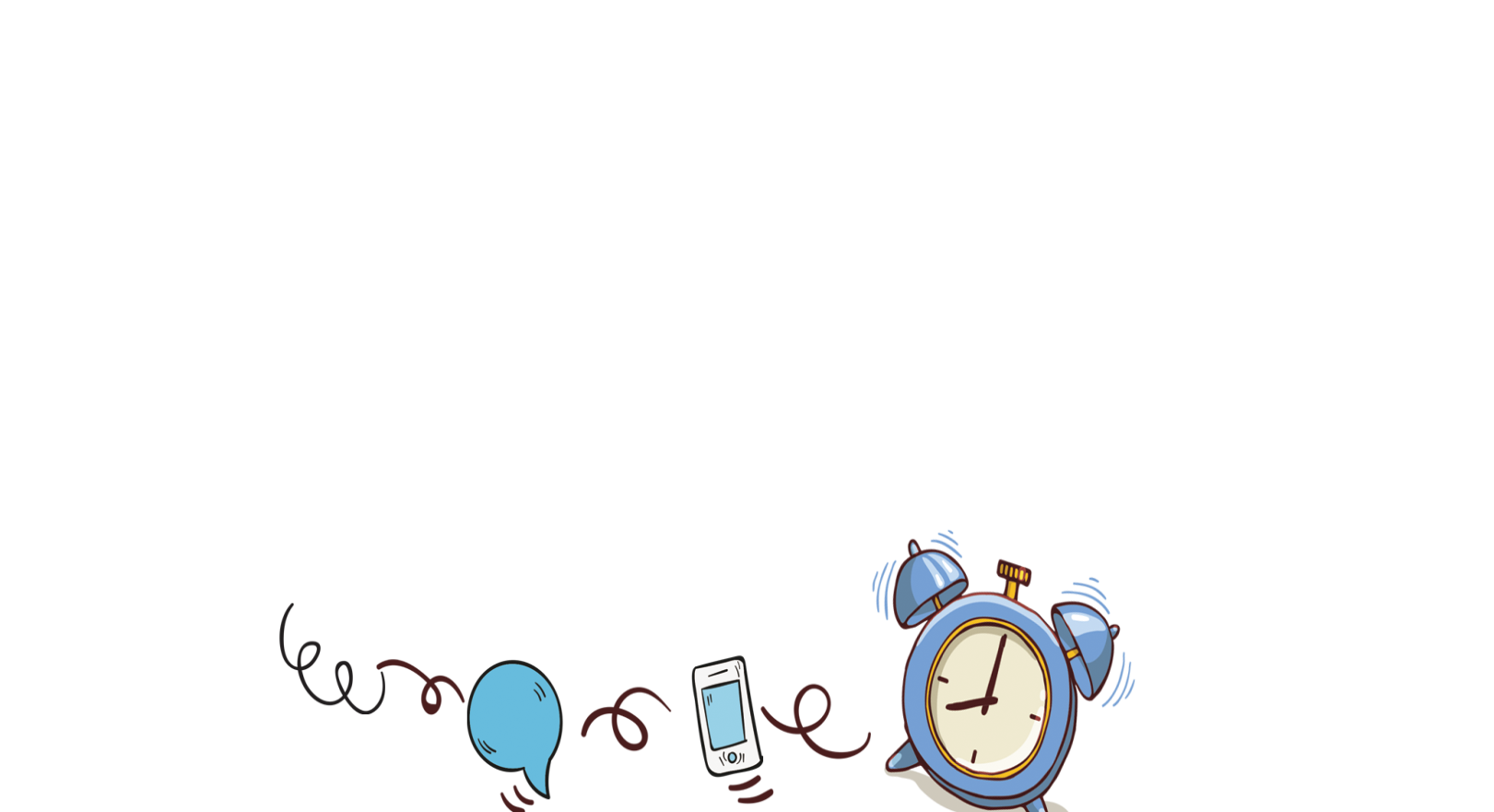 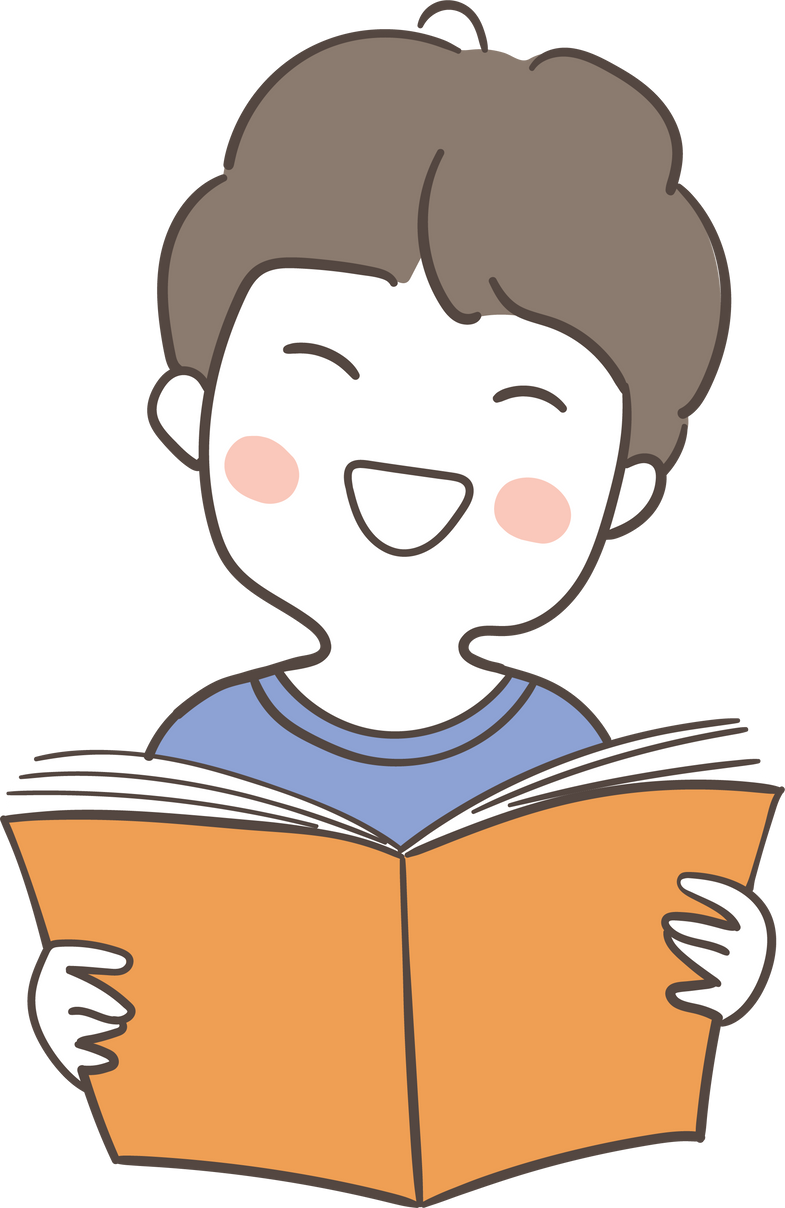 LUYỆN ĐỌC HIỂU